Module 3: Individual Peacekeeping Personnel
Lesson
3.4
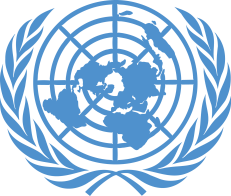 Sexual Exploitation and Abuse
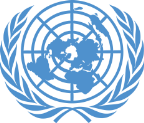 Relevance 

Allegations of sexual exploitation and abuse (SEA) by UN personnel
UN zero tolerance policy on SEA
Obligation of ALL
UN Core Pre-Deployment Training Materials 2017
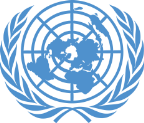 Learning Outcomes 

Learners will:
Explain “zero tolerance of SEA”
Describe SEA and uniform standards on SEA
Describe DPKO three-pronged approach
List actions to take to support zero tolerance of SEA
UN Core Pre-Deployment Training Materials 2017
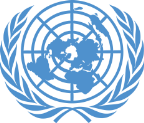 Lesson Overview
Duty to “Protect and Serve”
Zero Tolerance of SEA
Definition of SEA
Uniform Standards on SEA – Prohibited Acts
DPKO’s Three-Pronged Approach to SEA
What Individual Peacekeeping Personnel Can Do
UN Core Pre-Deployment Training Materials 2017
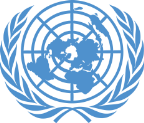 Learning Activity
3.4.1
Film: To Serve With Pride
Instructions:
How do UN personnel “abuse” power and trust? 
What are the consequences of sexual exploitation and abuse for victims?
How does it affect the image of the UN?
What does “zero tolerance” mean?

Time: 30 minutes
Film: 24:24 minutes
Discussion: 5 minutes
https://www.youtube.com/watch?v=NfMKMCYFgPo
UN Core Pre-Deployment Training Materials 2017
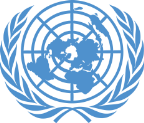 1. Duty to “Protect and Serve”
Your conduct as UN personnel must uphold the confidence and trust of people you serve
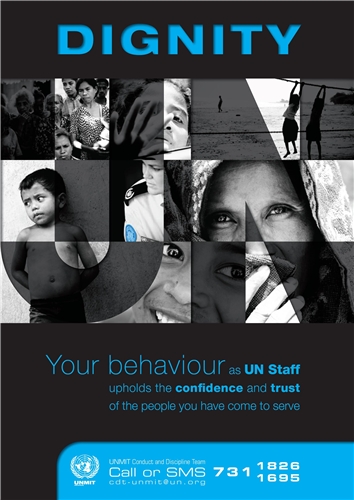 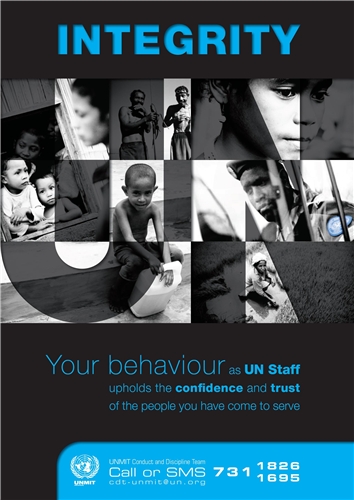 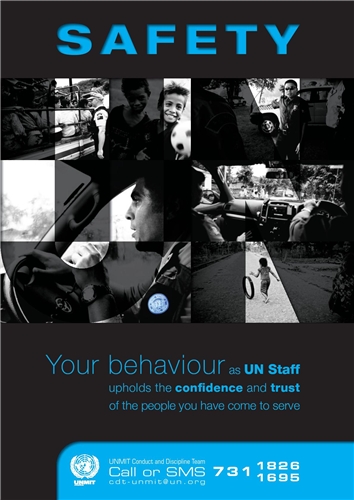 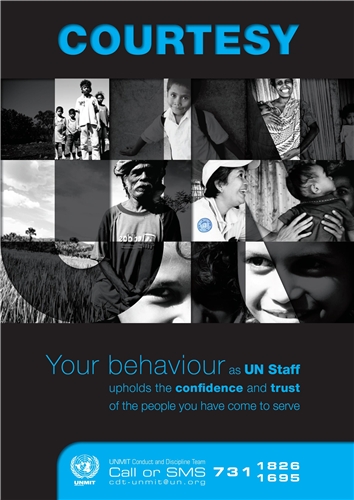 1
UN Core Pre-Deployment Training Materials 2017
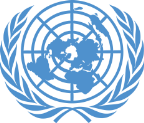 2. Zero Tolerance of SEA
Impunity and complacency not tolerated
Active measures to prevent SEA
Action against ALL violators
2
UN Core Pre-Deployment Training Materials 2017
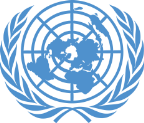 3. Definition of SEA
Sexual exploitation: actual or attempted abuse of a person’s vulnerability, differential power or trust for sexual purposes, including profiting monetarily, socially or politically from the exploitation
Sexual abuse: actual or threatened physical intrusion of a sexual nature, by force or under unequal or coercive conditions
Sexual exploitation and abuse constitute Category I serious misconduct
3
UN Core Pre-Deployment Training Materials 2017
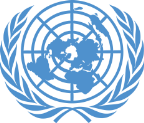 Interpreting Key Words
4
UN Core Pre-Deployment Training Materials 2017
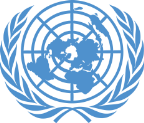 Difference with Sexual Harassment
Sexual harassment: any unwelcome sexual advance, request for sexual favour, verbal or physical conduct or gesture of a sexual nature or any other behaviour of a sexual nature that might reasonably be expected or be perceived to cause offence or humiliation to another, when such conduct interferes with work, is made a condition of employment or creates an intimidating, hostile or offensive work environment
5
UN Core Pre-Deployment Training Materials 2017
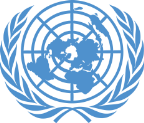 4. Uniform Standards on SEA – Prohibited Acts
Sexual activity with children (persons under the age of 18) is prohibited
Exchange of money, employment, goods, assistance or services for sex, e.g. sex with prostitutes is prohibited
Use of children or adults to procure 
sexual services for others is prohibited
Sexual relationships with beneficiaries 
of assistance are strongly discouraged
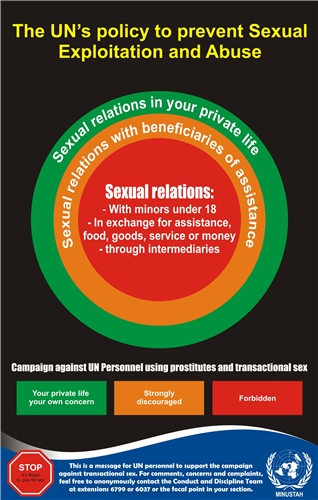 6
UN Core Pre-Deployment Training Materials 2017
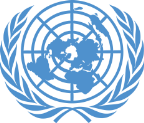 Learning Activity
3.4.2
Guidelines and Prohibitions on SEA
Instructions:
Consider the scenarios
Identify “vulnerability”, “differential power” and “trust”
How have the Uniform Standards on SEA been violated?

Time: 10 minutes
Group work: 5-7 minutes
Discussion: 3 minutes
UN Core Pre-Deployment Training Materials 2017
[Speaker Notes: CPTM 3.4.3
Pictures]
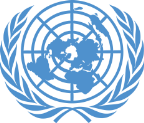 5. DPKO’s Three-Pronged Approach to SEA
Prevention
Enforcement
Remedial action
7
UN Core Pre-Deployment Training Materials 2017
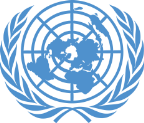 1. Preventive Measures
Uniform standards on SEA
Training
Public information
Welfare and recreation
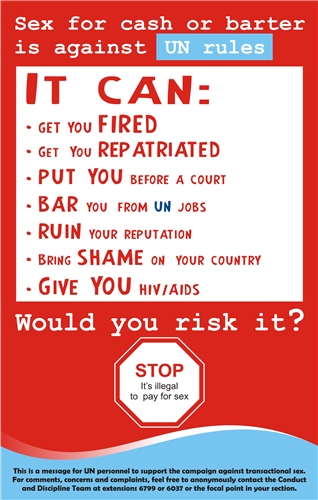 8
UN Core Pre-Deployment Training Materials 2017
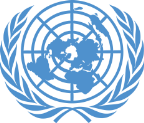 2. Enforcement Measures
Complaints mechanism/reporting
Data management
Investigations
Follow-up
9
UN Core Pre-Deployment Training Materials 2017
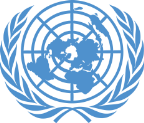 3. Remedial Action
Victim assistance
Reputation repair
Regular briefings
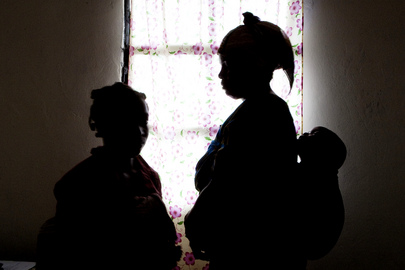 10
UN Core Pre-Deployment Training Materials 2017
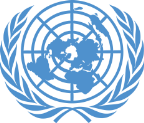 6. What Individual Peacekeeping Personnel Can Do
Individual Responsibility
Professional and personal
Reflect UN image
Uniform standards on SEA
Personal discipline
Duty to SEA-free environment
Duty to report SEA
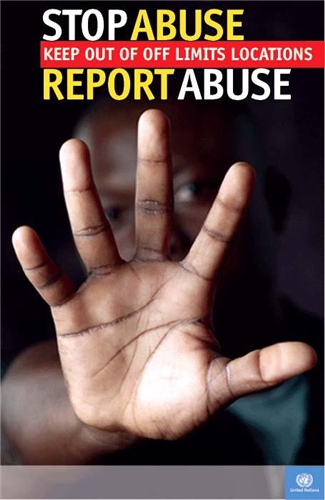 11
UN Core Pre-Deployment Training Materials 2017
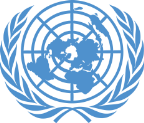 Leadership and Accountability
Implement policies
Mandatory SEA training by ALL
Focal Points and awareness-raising
Welfare and recreation
Emphasize duty to report
Address violations
Report all misconduct to CDU or OIOS
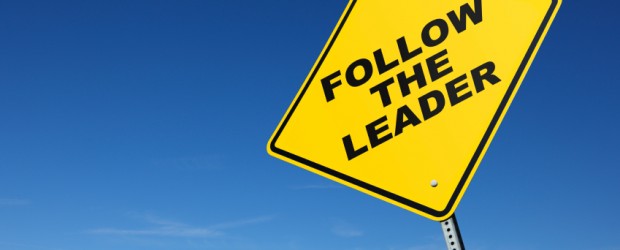 12
UN Core Pre-Deployment Training Materials 2017
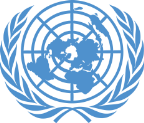 Summary of Key Messages

“Zero tolerance of SEA” – impunity not tolerated, measures to prevent, disciplinary action
Uniform standards on SEA – no sex with children, prostitutes, and beneficiaries, do not use children or adults to procure sex for others
DPKO three-pronged approach – prevention, enforcement, remedial measures
Take action – your duty, maintain an SEA-free environment, report SEA
UN Core Pre-Deployment Training Materials 2017
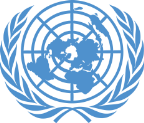 Questions
UN Core Pre-Deployment Training Materials 2017
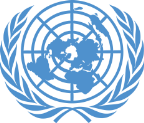 Learning Activity

Learning Evaluation
UN Core Pre-Deployment Training Materials 2017